DAY 8 AGENDA
DG4 --- 10 minutes
Begin U1 L7
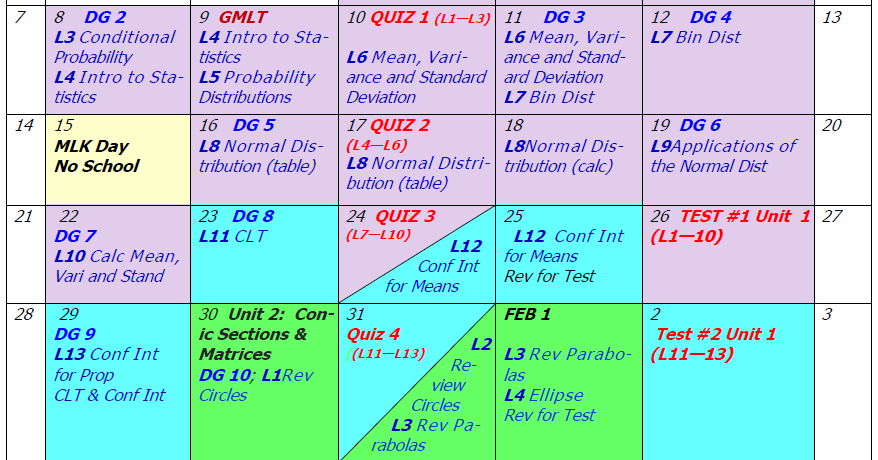 Accel Precalc
Unit #1:  Data Analysis
Lesson #7:  Binomial Distribution
EQ: What are the characteristics of a
binomial distribution and how do you calculate the probability of a specific event in this type of distribution?
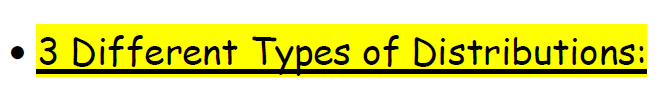 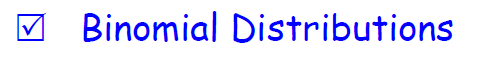 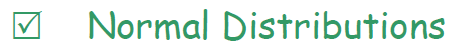 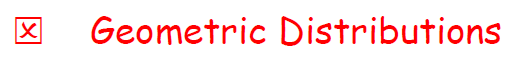 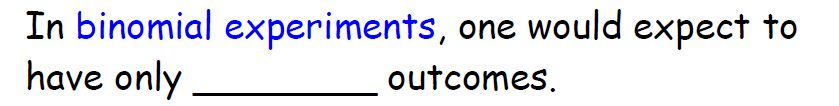 2
Success
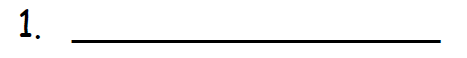 Failure
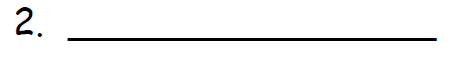 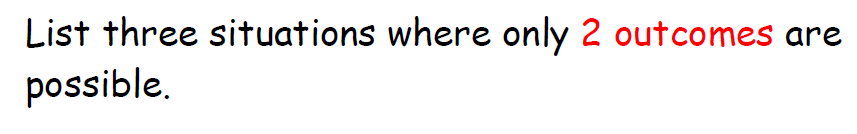 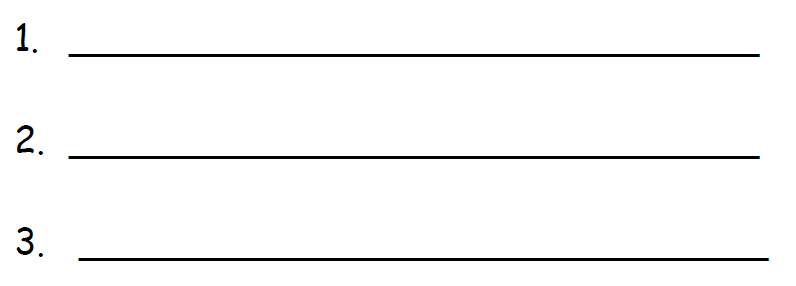 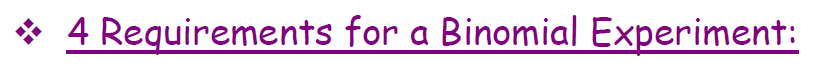 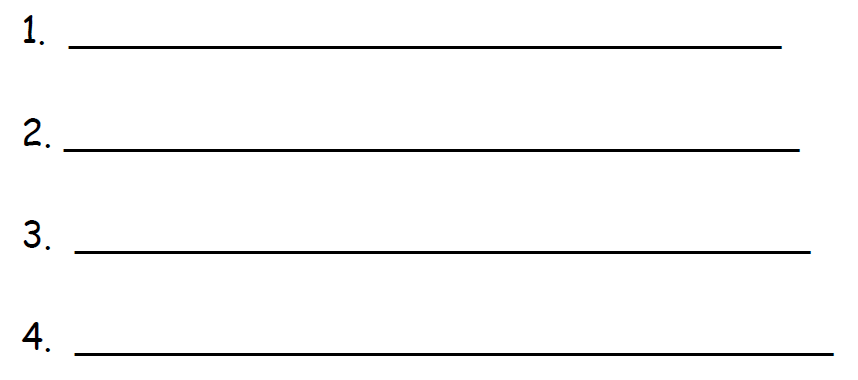 fixed number of observations  n = ___
only 2 outcomes --- a success and a failure
each outcome independent of next outcome
probability stays the same for each trial
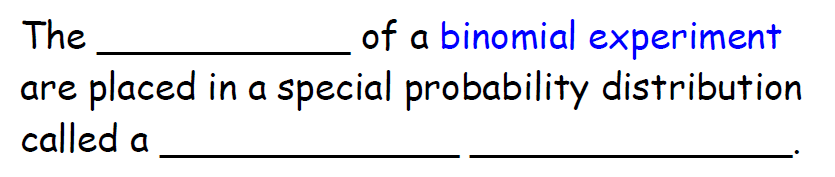 results
binomial    distribution
outcomes
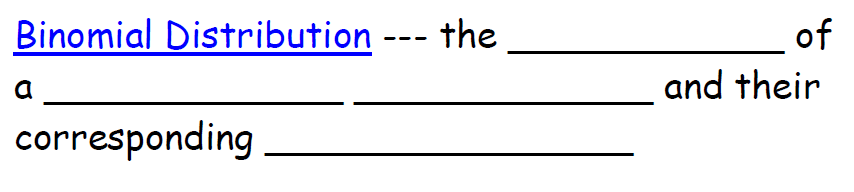 binomial        experiment
probabilities
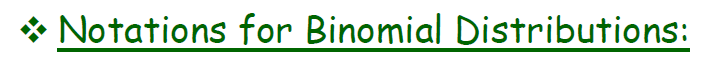 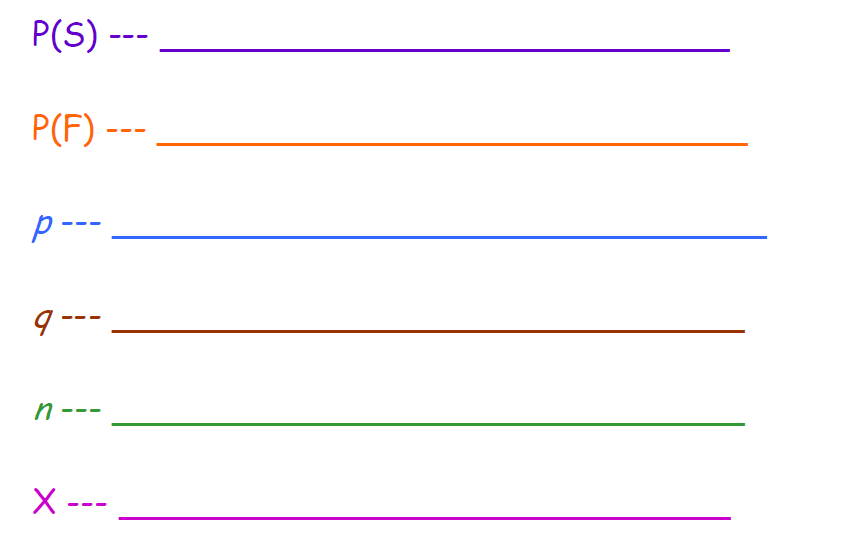 probability of success
probability of failure
numerical value of probability of success
numerical value of probability of failure
# of observations
# of successes in n observations
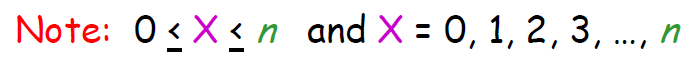 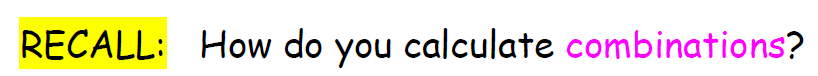 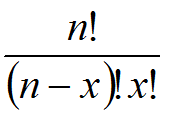 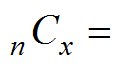 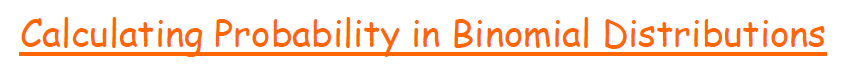 where x is the number of successes desired.
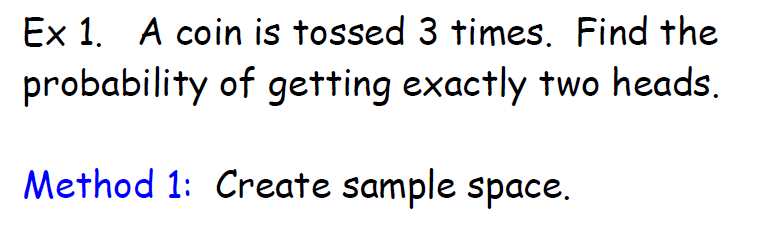 {HHH, TTT, HHT, TTH, THT, HTH,HTT, THH}
S = ________________________________
# of heads on 3 tosses of a coin
X=  ________________________________
P(exactly two heads on 3 coins) =
P(X = 2) =
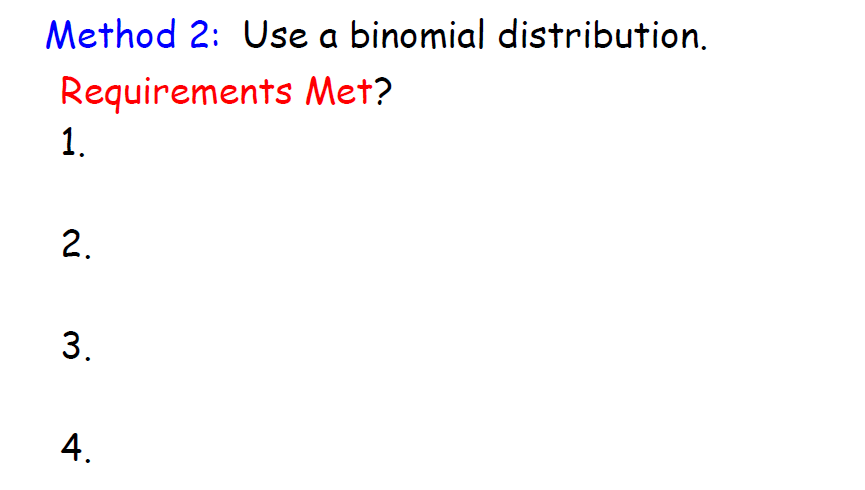 fixed # of observations   n = 3
Success – Heads    Failure - Tails
each toss independent of other tosses
p = ½ remains the same from trial to trial
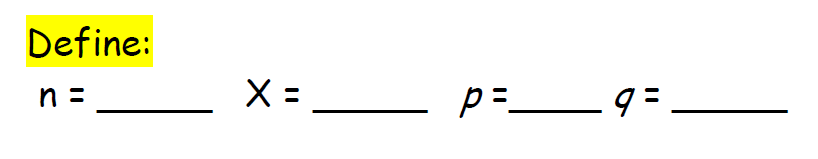 2
1/2
1/2
3
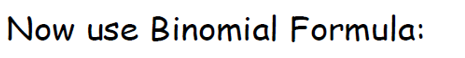 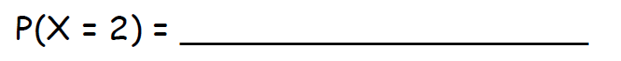 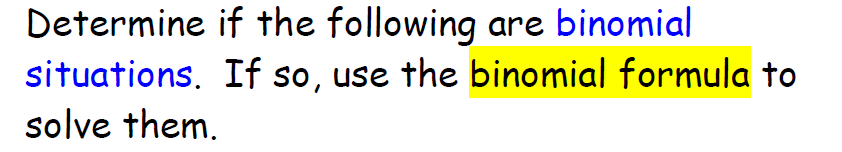 Ex 2.  A survey found that one out of five Americans say he or she has visited a doctor in any given month.  If 10 people are selected at random, find the probability that exactly 3 will have visited a doctor last month.
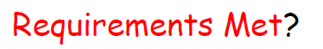 fixed # of observations   n = 10
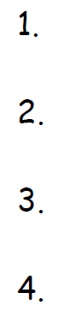 Success – visit dr    Failure – not visit dr
each visit independent of other visits
p = 1/5 remains the same from trial to trial
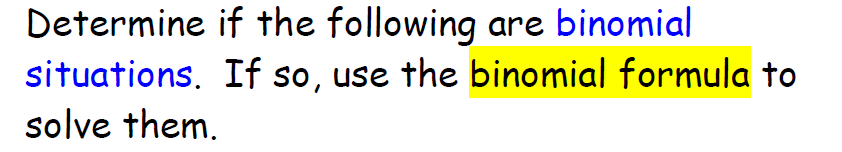 Ex 2.  A survey found that one out of five Americans say he or she has visited a doctor in any given month.  If 10 people are selected at random, find the probability that exactly 3 will have visited a doctor last month.
Ex 3.  A survey from Teenage Research Unlimited found that 30% of teenage consumers receive their spending money from part-time jobs.  If 5 teenagers are selected at random, find the probability that at 
least 3 of them will have part-time jobs.
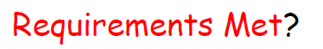 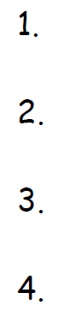 fixed # of observations   n = 5
Success – part-time job   Failure – not part time job
each employment status independent of other employment status
p = 0.30 remains the same from trial to trial
Ex 3.  A survey from Teenage Research Unlimited found that 30% of teenage consumers receive their spending money from part-time jobs.  If 5 teenagers are selected at random, find the probability that at 
least 3 of them will have part-time jobs.
Ex 4.  It has been reported that 5% of Americans are afraid of being alone in a house at night.  If a random sample of 20 Americans are selected, find the following probabilities:
 
a)   exactly 5 people in the sample are afraid of being alone at night
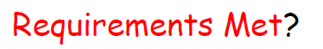 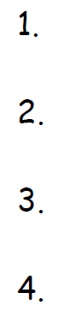 fixed # of observations   n = 20
Success – afraid     Failure – not afraid
each person’s fear independent of other person’s fear
p = 0.05 remains the same from trial to trial
Ex 4.  It has been reported that 5% of Americans are afraid of being alone in a house at night.  If a random sample of 20 Americans are selected, find the following probabilities:
 
a)   exactly 5 people in the sample are afraid of being alone at night
Ex 4.  It has been reported that 5% of Americans are afraid of being alone in a house at night.  If a random sample of 20 Americans are selected, find the following probabilities:
b)  at most 3 people in the sample are afraid of being alone at night
Ex 4.  It has been reported that 5% of Americans are afraid of being alone in a house at night.  If a random sample of 20 Americans are selected, find the following probabilities:
c)  at least 3 people in the sample are afraid of being alone at night
OR
Try This One on Your Own
Ex 5.  A report from the Secretary of Health and Human Services stated that 70% of single-vehicle traffic fatalities that occur at night on weekends involve an intoxicated driver. If a sample of 15 single-vehicle traffic fatalities that occur at night on weekends is selected, find the probability that exactly 12 involve a driver who is intoxicated.
ASSIGNMENT:  PW Binomial Distributions

                          #1, #2, #4a, #4b
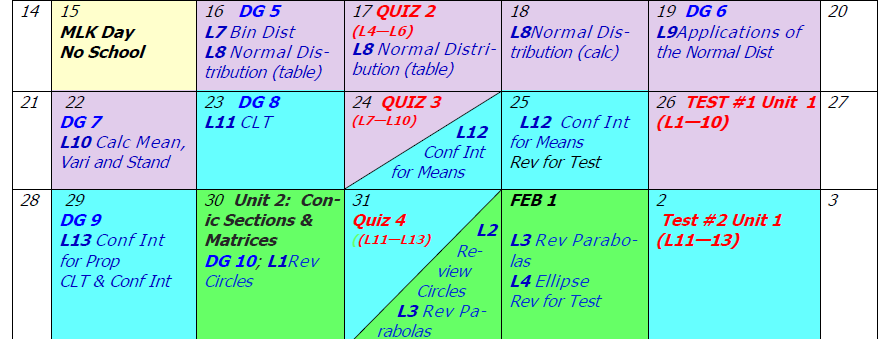 Day 9 Agenda:
DG5 --- 20 minutes
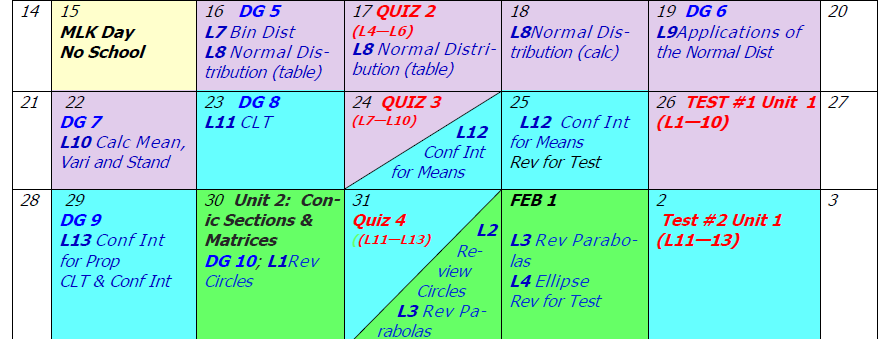 Two Commands On the Graphing Calculator
1.  binomialpdf --- for particular values of X; equals

Arguments: binomialpdf(n, p, x)
2.   binomialcdf --- range of values of X; inequality
 
Arguments: binomialcdf(n, p, x)
includes that value
BINOMIALCDF FUNCTION WORKS FOR LESS THAN (LESS THAN or EQUAL TO)
GREATER THAN (GREATER THAN or EQUAL TO) USE:
			1 – function
PAY ATTENTION TO WHICH VALUES SHOULD BE INCLUDED IN THE PROBABILITY!!
Use your graphing calculator and rework Ex #1 – 5. Write the commands you used below.
 



1.	_______________________________________
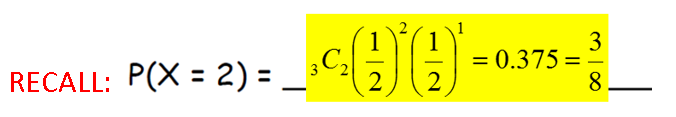 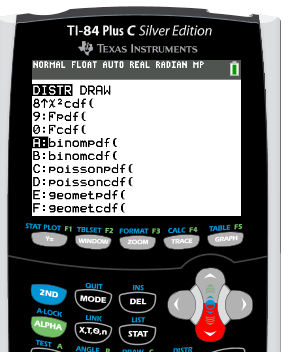 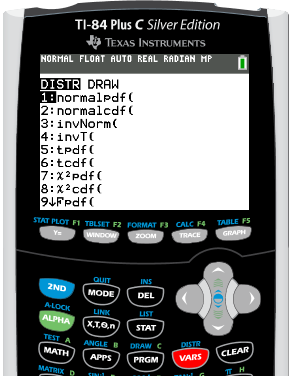 STEP 1: 2nd VARS
STEP 2: scroll down to 
                A:binomialpdf
Use your graphing calculator and rework Ex #1 – 5. Write the commands you used below.
 



1.	_______________________________________
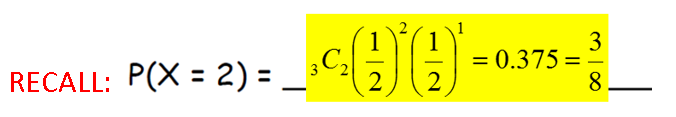 0.5
binomialpdf(___, ___, ___)
3
2
CALCULATOR JARGON IS
NOT CONSIDERED WORK!!
THIS IS STILL THE WORK FOR THE PROBLEM!
Use your graphing calculator and rework Ex #1 – 5. Write the commands you used below.
 

2.	_______________________________________
0.2
3
10
binomialpdf(___, ___, ___)
CALCULATOR JARGON IS
NOT CONSIDERED WORK!!
THIS IS STILL THE WORK FOR THE PROBLEM!
Use your graphing calculator and rework Ex #1 – 5. Write the commands you used below.
 

3.	_______________________________________
0    1    2    3    4    5
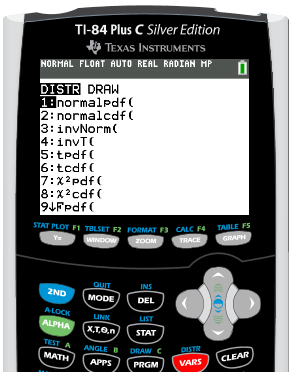 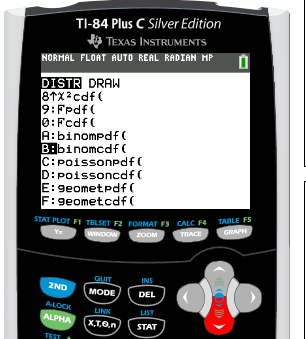 STEP 1: 2nd VARS
STEP 2: scroll down to 
                B:binomialcdf
Use your graphing calculator and rework Ex #1 – 5. Write the commands you used below.
 

3.	_______________________________________
0    1    2    3    4    5
1 - binomialcdf(___, ___, ___)
0.3
2
5
Use your graphing calculator and rework Ex #1 – 5. Write the commands you used below.
 
 
4a.       ________________________________________
5
20
0.05
4a)   binomialpdf(___, ___, ___)
Use your graphing calculator and rework Ex #1 – 5. Write the commands you used below.
 
 
4b.       ________________________________________
3
4b)   binomialcdf(___, ___,___)
0.05
20
Use your graphing calculator and rework Ex #1 – 5. Write the commands you used below.
 
 
4c.       ________________________________________
0  1  2  3   4  5  6  7  8  9  10 11 12  13 14 15 16 17  18 19 20
0.05
20
2
4c)   1 - binomialcdf(___, ___, ___)
Use your graphing calculator and rework Ex #1 – 5. Write the commands you used below.
 
 
5.       _________________________________________
12
binomialpdf(___, ___, ___)
15
0.7
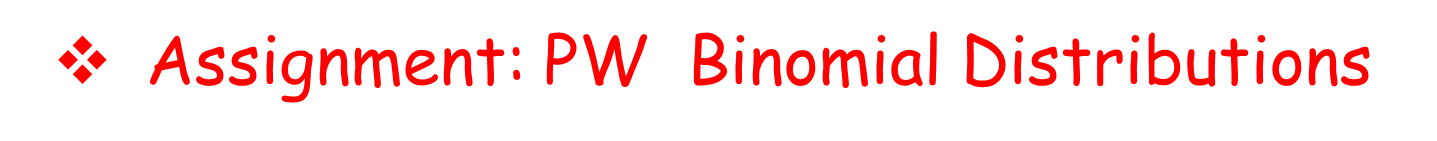 Rework #2, #3, #4 using the binomial distribution function on your graphing calculator.
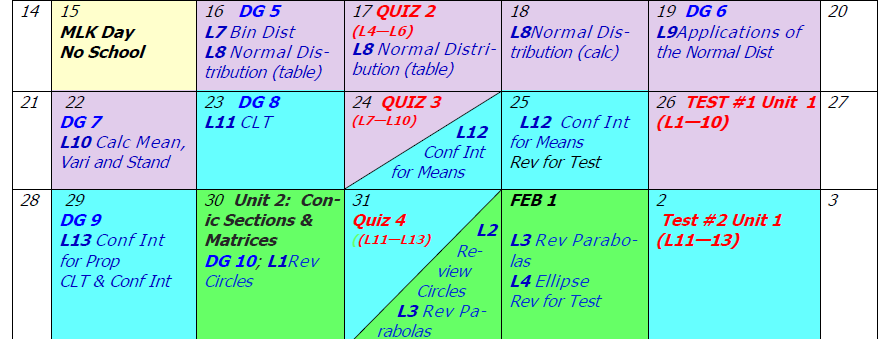